Cartographie des financements des activités de réponse aux VBG en RDC
1
Sous-Cluster VBG
Plan
Contexte : Ampleur de VBG en RDC en 2020
Contexte : Sévérité de VBG en RDC 2021 
Méthodologie utilisée pour collecte les données
Principaux Résultats  
Utilisation des résultats de la cartographie des financements par le SC VBG
Leçons apprises
Sous-Cluster VBG
1. Ampleur de VBG 2020 en RDC
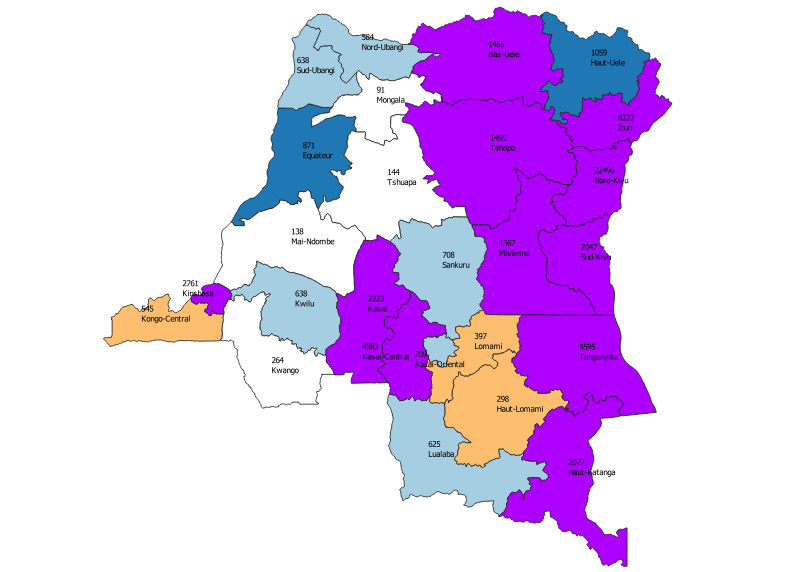 Contexte
Ampleur des VBG
Conflits armés en Ituri, Nord Kivu, Sud Kivu 
 Conflits inter communautaires au Tanganyika, sud Kivu et Maniema, Ituri 
 Mouvement cyclique des populations : déplacement & Retour 
Conflits fonciers et de pouvoir coutumier dans la Région du Kasaï 
Insécurité urbaine et impacts COVID-19
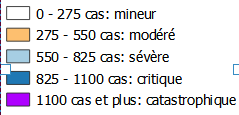 Sous-Cluster VBG
2. Carte de la sévérité de VBG en RDC
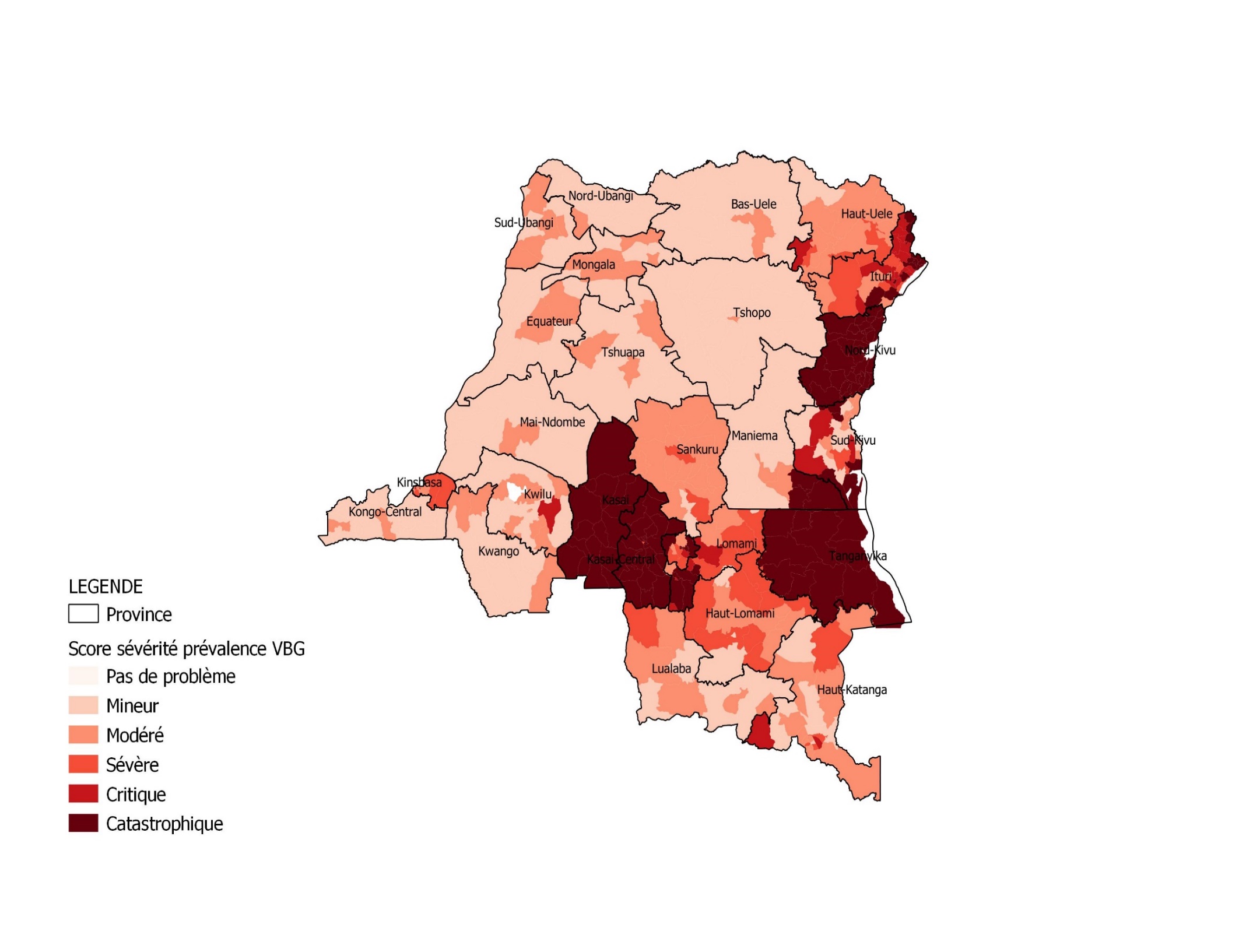 7 provinces ont un niveau de sévérité catastrophique 
 13 provinces sur 26 ont un score de sévérité critique 
 6 provinces ont un niveau sévère
Le score de sévérité est obtenu en combinant le mouvement de population et l’insécurité alimentaire
Sous-Cluster VBG
3. Objectifs de la cartographie
Identifier les hubs humanitaires où les projets de prévention et réponse aux VBG sont financés 
Identifier les bailleurs de fonds qui financent les activités de prévention et réponse aux VBG
Identifier les gaps de financement suite à la durée des financements en cours 
Connaitre la nature de bailleurs et les réponses financées (humanitaires versus développement)  
Faire le plaidoyer auprès de la communauté des bailleurs en RDC sur les gaps de financement des interventions de réponse aux VBG
Sous-Cluster VBG
4. Méthodologie de collecte des données (i)
Élaboration des besoins en informations par la Coordination après consultation avec le Sous Cluster VBG 
Élaboration et validation des indicateurs en fonction du besoin d’information; 
Élaboration d’une matrice Excel de collecte des données par l’Equipe des IM du Sous Cluster VBG 
Collecte des données pendant 10 jours auprès des membres du Sous Cluster
Sous-Cluster VBG
4. Méthodologie de collecte des données (ii)
Traitement de l’information par l’équipe des IM en collaboration avec les coordonnateurs de SC VBG régionaux 
 Revue et validation des données par l’équipe des IM; 
Production d’une cartographie par l’équipe des IM 
Analyse des données et production d’une note narrative par la coordination.
Sous-Cluster VBG
5. Liste des Indicateurs
Sous-Cluster VBG
5. Liste des Indicateurs (ii)
Sous-Cluster VBG
6. Cartographie de financements
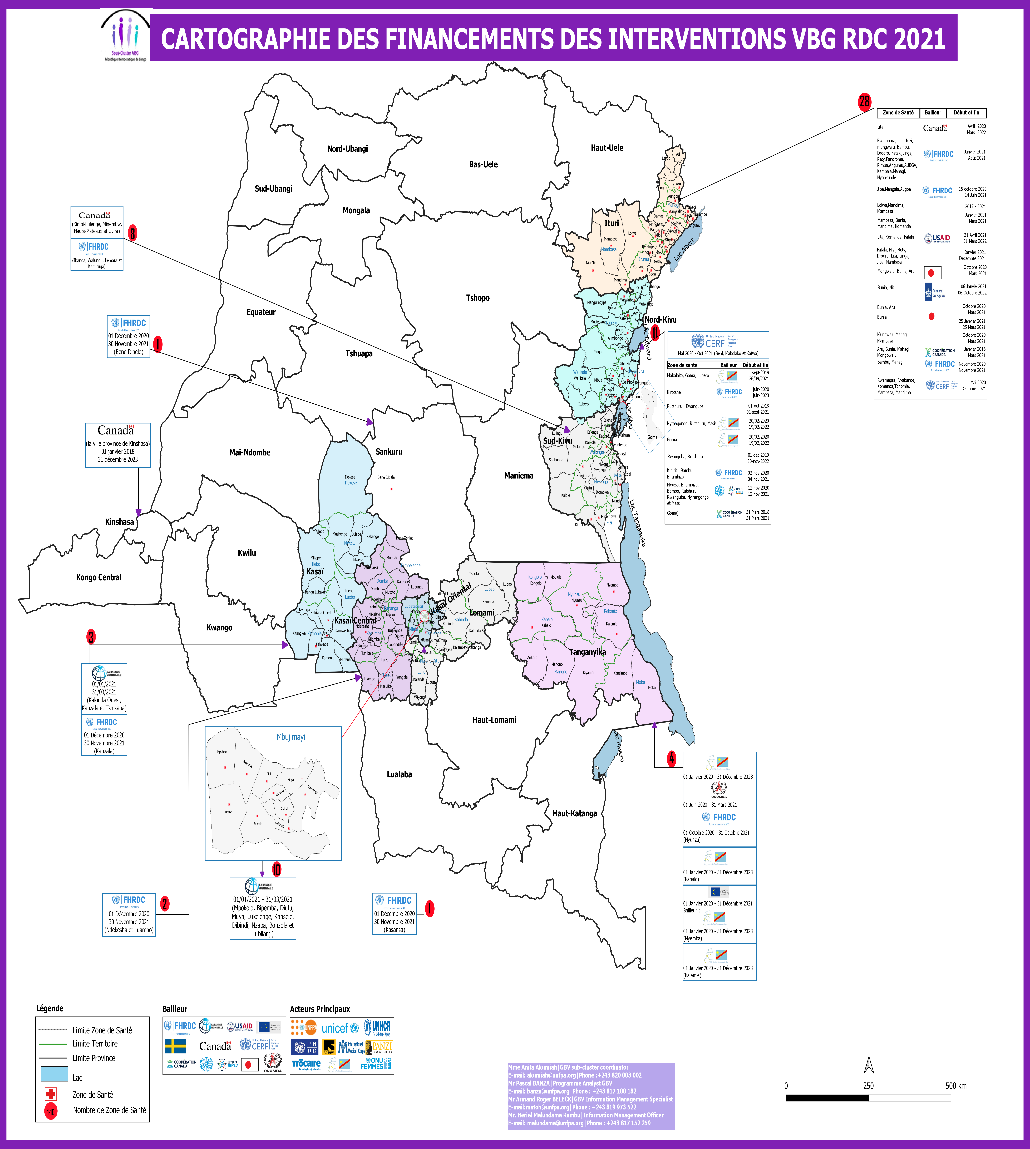 60% de financements sont concentrés dans les provinces de l‘Est où il y a une forte sévérité de VBG  
71,8% des projets sont consacrés à la réponse des crises humanitaires; 
 80% de projets ont une durée de 12 mois contre 20% qui varient entre 3 à 5 ans
Sous-Cluster VBG
7. Cartographie de financement versus carte de sévérité
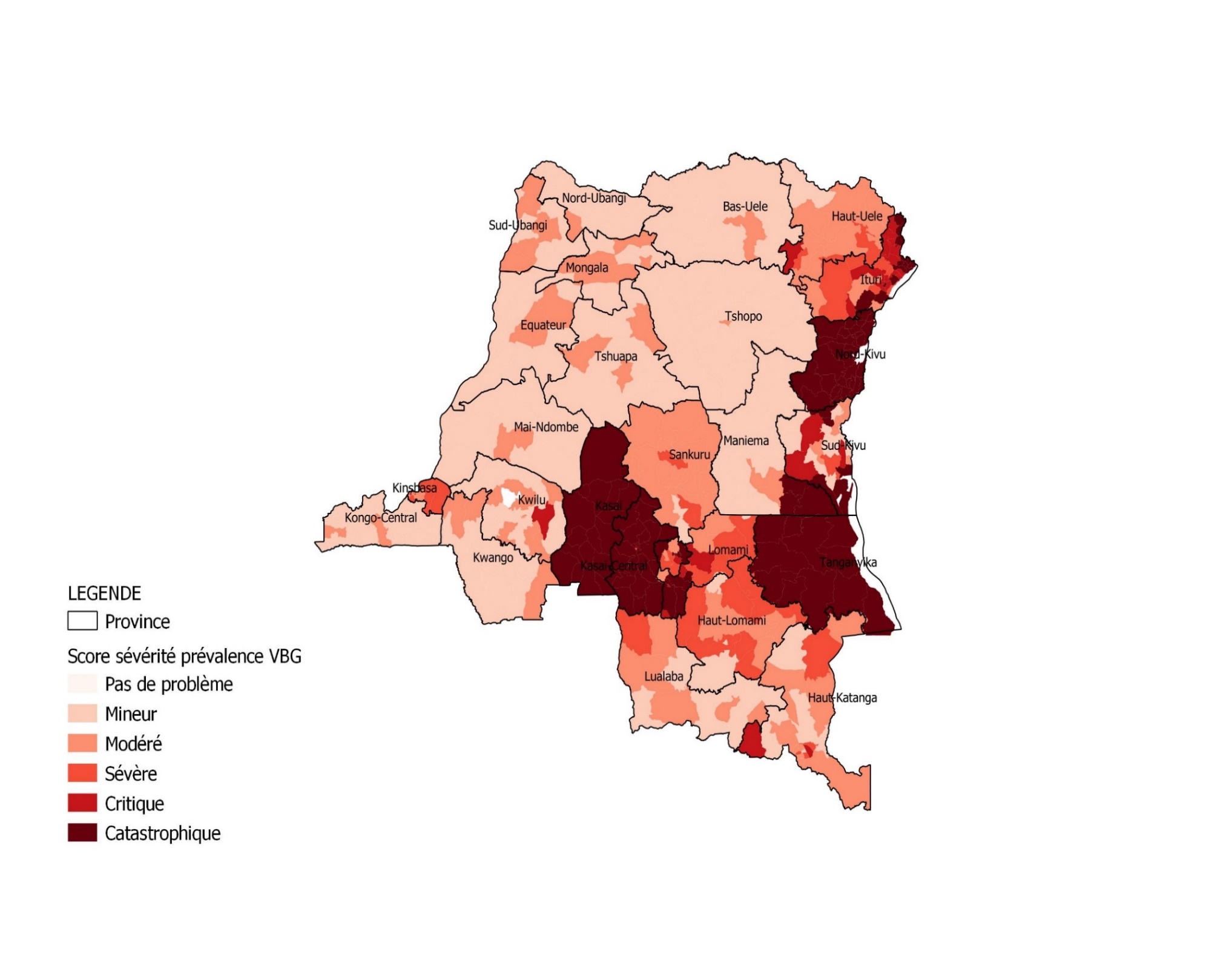 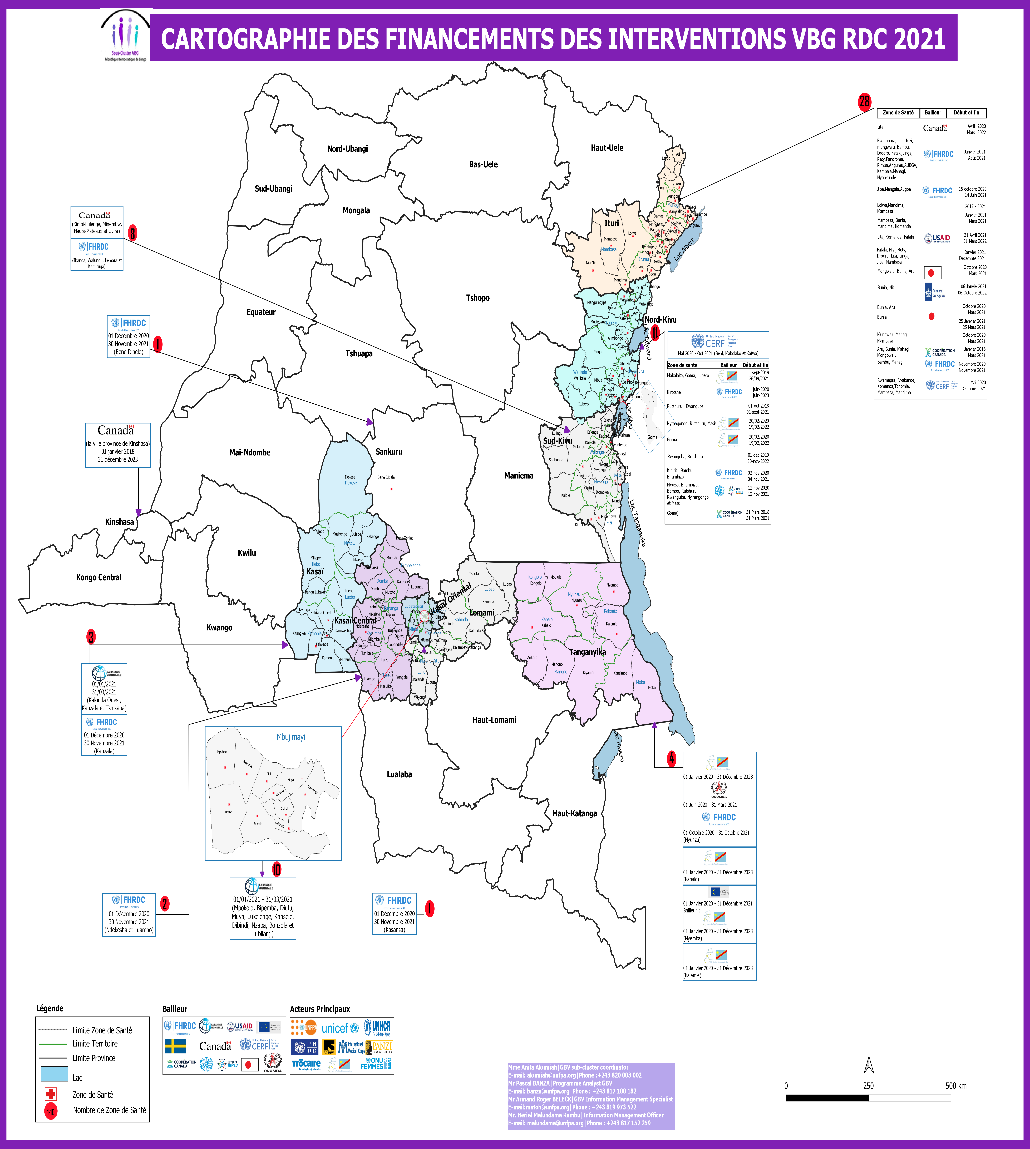 Sous-Cluster VBG
8. Principaux Résultats : Couverture Géographique
53% de financements sont concentrés dans le hub humanitaire du Nord Est (Province du Nord Kivu et Ituri) 
Les hubs Centre Est (Sud Kivu & Maniema), du Sud Est (Tanganyika & Haut Katanga) et le Kasaï bénéficient de peu de financement malgré la sévérité de VBG
Sous-Cluster VBG
8. Principaux Résultats : : Financement par Bailleur
40,6% des financement proviennent du Fonds Humanitaires de la RDC; 
 Le financement de la BM soit directement soit via le Fonds Social de la République est 21,8%
 Le financement du  Canada consacré à la fois à la réponse humanitaire et de développement est 15,6%
Sous-Cluster VBG
8. Principaux Résultats : : Récipiendaires de financement
46% de financements ont été accordés aux Organisations Internationales
 20% des financements ont été octroyés aux ONG; 
 Les financements octroyés aux Organisations dirigées par les femmes ne représentent qu’1%
 Les Agences UN ont reçu 33% de financement mais elles financent à leur tour les ONG y compris des Organisations locales
Sous-Cluster VBG
8. Principaux Résultats :Durée de projets
60% des financements couvrent une période de 6 à 18 mois 
 30% vont au delà de 18 mois 
 10% de financements couvrent une période de 1 à 6 mois
Sous-Cluster VBG
9. Activités Financées
Financement des activités de réponse - 80%

Médicale – 43%
Psychosociale  - 47%
Légale – 3%
Réinsertion socio-économique – 7%
Financement des activités de prévention – 10%
Sous-Cluster VBG
9. Utilisation des résultats de la cartographie des financements par le SC VBG
Plaidoyer auprès de la communauté de bailleurs de fonds en RDC pour le financement des crises sous financées au Tanganyika, Maniema Kasaï Central & Kasaï
Plaidoyer auprès de l’Inter Cluster en RDC pour le renforcement des capacités des ONG et en particulier les associations féminines pour leur permettre d’accéder au financement
Sous-Cluster VBG
9. Utilisation des résultats de la cartographie des financements par le SC VBG
Plaidoyer auprès de la Communauté des bailleurs de fonds en RDC pour l’octroi des plus de fonds aux ONG et les Associations féminines
Table ronde avec les bailleurs de fonds de la RDC pour plaider pour des financements des projets de résilience :  autonomisation des femmes, renforcement de la coordination, Continuum Humanitaire-Développement
Sous-Cluster VBG
11.Leçons apprises
La nécessité d'engager directement avec les bailleurs pour obtenir des informations sur les fonds donnés aux partenaires en raison de la sensibilité de la divulgation des questions financières
Relation entre la communauté des bailleurs, le Sous-Cluster VBG et les acteurs VBG. 
Le besoin de redevabilité